Magyar Tannyelvű Speciális Alapiskola RimaszombatTantárgy: MatematikaOsztály: nyolcadik
Tananyag: A törtek összefoglalása
Az egész azt jelenti, hogy nem hiányzik belőle semmi.
Ez egy egész paradicsom.
Mit jelent az egész?
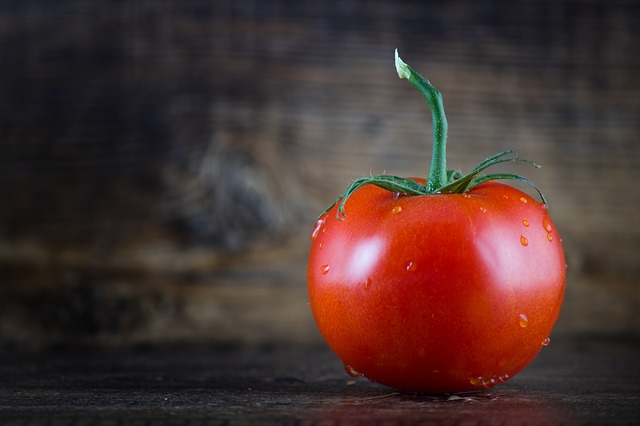 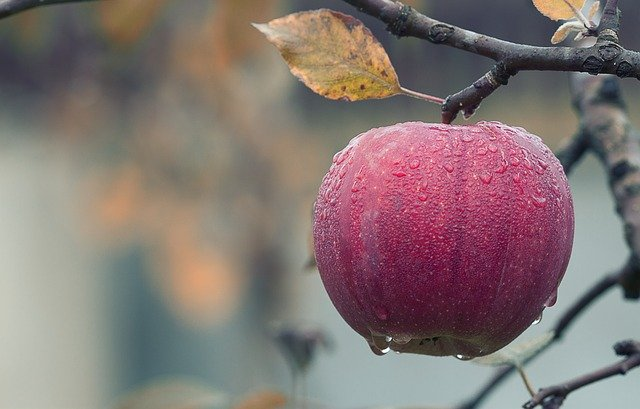 Ez egy egész alma.
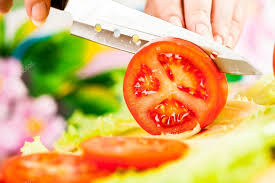 Ha levágok belőle valamennyit és elveszem, már nem lesz egész.
Ez egy fél paradicsom.
Ha két egyforma részre vágom a paradicsomot, akkor az egyik része egy fél paradicsom lesz.
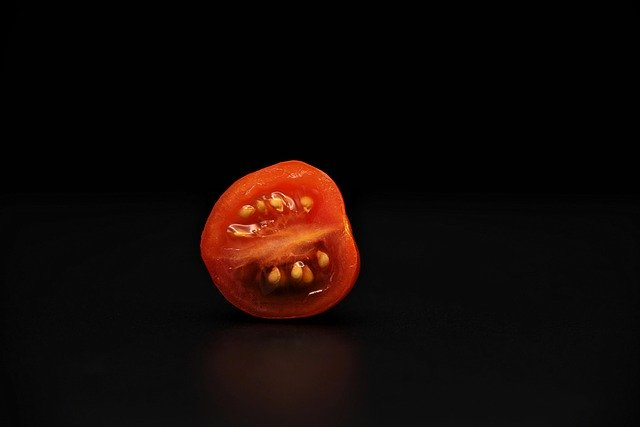 Itt egy egész kört színeztünk ki.
Itt egy félkör van kiszinezve.
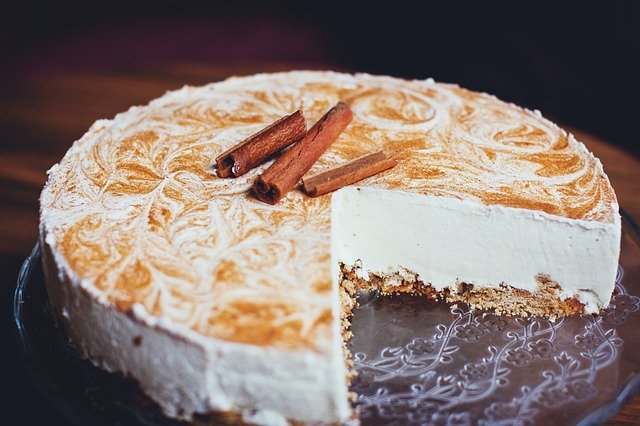 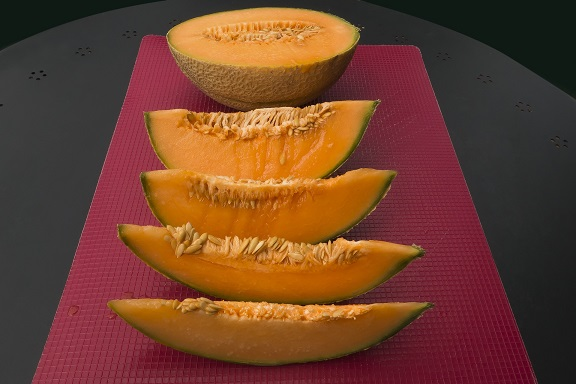 Válaszd ki, melyik képen van fél valamiből!
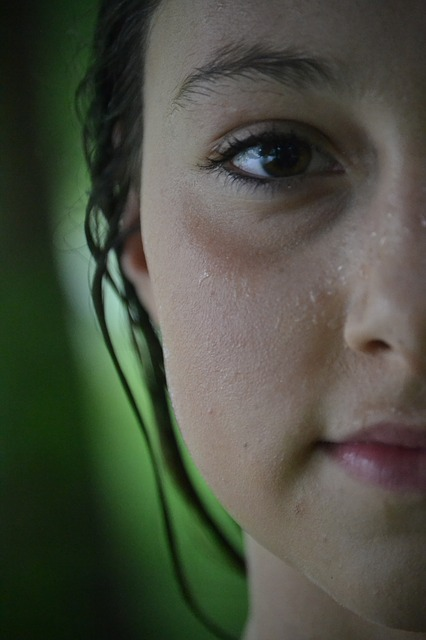 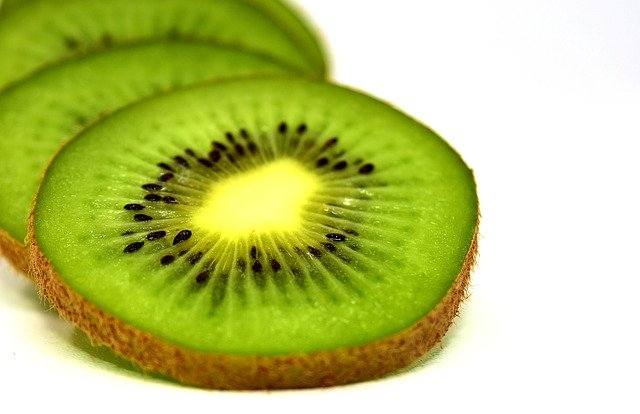 Ezt a sütit 2 egyforma részre vágtuk.
Egyik részének a neve: fél.
Ha elvágunk egy egészet 4 egyenlő részre,akkor jól látjuk, hogy egy egész 4 negyedből áll.
Az ábrán a kört 4 egyforma részre vágtuk. Egy rész neve egy negyed.
Ha egy egészet 3 egyenlő részre vágunk, akkor 1 egész    3  darab harmadból áll.
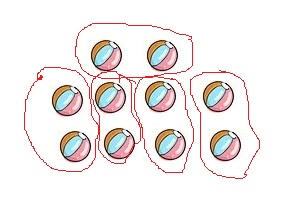 Osszunk ki 10 labdát 5 gyerek között úgy, hogy minden gyereknek ugyanannyi labda jusson!
10-et osztottunk 5 részre
Az ábrán jól látható, hogy 1 gyereknek 2 labda jutott.
Úgy is mondhatjuk,
 hogy 10-nek az 5-öd része = 2 
Művelettel: 10 / 5 = 2
Az ábrán 6 masni látható. Oszd el 3 egyenlő részre!
Mennyi jut egy részbe?
6-ot osztunk   3 részre
6-nak a 3-ad része = 2
6 / 3 = 2
Ossz el 15 csillagot 3 részre!
Hány csillag lesz egy részben?
Úgy is mondhatjuk, hogy 15-nek az 1 harmad része az 5.
Ossz el 8 szívet 2 részre!
Jól gondoltad, 8-nak az            1 kettede = 4
Mennyi          12-nek az          1 negyede?
12 / 4 = 3
12-nek az 1 negyed része 3.
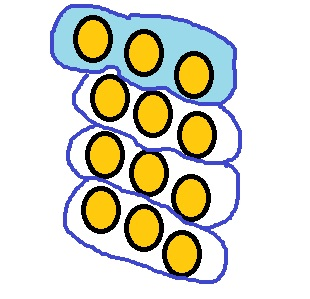 Mennyi              12-nek a                   2 negyede?
Már tudjuk, hogy
12 / 4 = 3
12-nek az 1 negyed része: 3
3 * 2 = 6
12-nek az 2 negyed része: 6
Mennyi               12-nek a             3 negyede?
12 / 4 = 3
12-nek az 1 negyed része 3

3*3=9
12-nek az 3 negyed része: 9
Mennyi          18-nak a           2 hatoda?
Először kiszámolom az 1 hatod részét: 
18/6=3
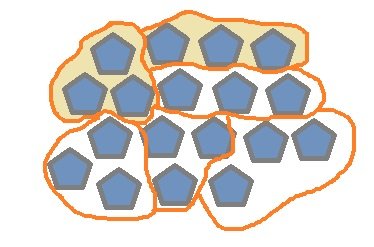 18-nak a 2 hatod része: 2*3=6
Most számold ki a 18-nak       a 3 hatod részét!
Az 1 hatod része  3 volt.
A 3 hatod része: 3*3=9.